Задание: вставить пропущенные буквы в слова
1)Л…ст 
2)Ш…хм..тные ф..гуры 
3)К..мп..с 
4)С..х..р 
5)Ч..й 
6)Пр..зрач( )н..е ст..кло
Проверим
Лист 
Шахматные фигуры 
Компас 
Сахар 
Чай 
Прозрачное стекло
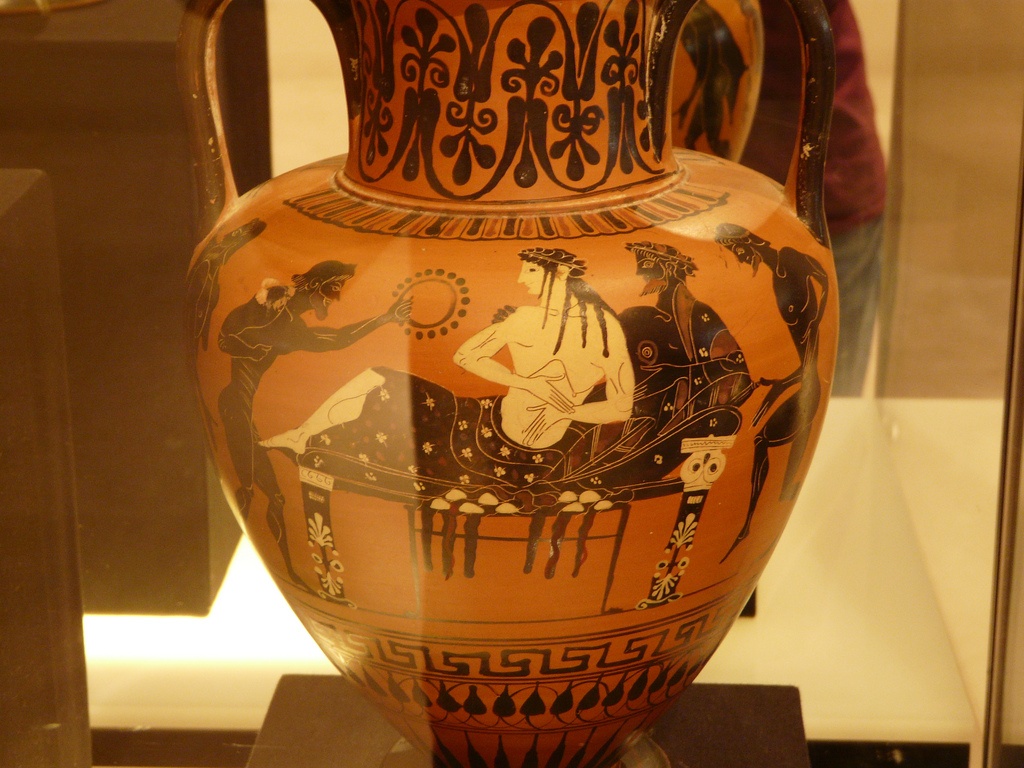 Задание №1Запишите правильные ответы вместо многоточия , выделите первые буквы слов и из них запишите полученное итоговое слово
1.Место захоронения фараона       ………….
2.Одно из имен бога солнца в Древнем Египте  ….. 
3.Страна, расположенная в долине реки Нил….. 
4.Первый властелин единого Китая         ………….
5.Страна, расположенная между Гималаями и океаном        ………..
6.Имя бога евреев        …………..

Итоговое слово     ______________________
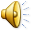 Проверим
1.Место захоронения фараона     (Гробница) 
2.Одно из имен бога солнца в Древнем Египте (Ра) 
3.Страна, расположенная в долине реки Нил (Египет)
4.Первый властелин единого Китая   ( Цинь)  
5.Страна, расположенная между Гималаями и океаном (Индия)       
6.Имя бога евреев  ( Яхве)   
              Итоговое слово     ГРЕЦИЯ
Тема урока
Древняя Греция.
     Греки и критяне.
Мифы.
Найти ответы на вопросы
1. Каковы природные особенности     Греции?                                                                                          2.Мифы – исторический вымысел или историческая реальность?                                                    3.Может ли миф  быть историческим источником?
Слова греческого происхождения
География, история, математика, поэзия, поэт, эпиграф, термометр, телефон, фотография, школа,  тетрадь, кино.
Природные условия и занятия жителей в  древности
Наши задачи:
1.Определить  географическое положение Греции
2.Выяснить  природные условия
3.Определить занятия населения
4.Познакомиться с мифами Древней Греции.
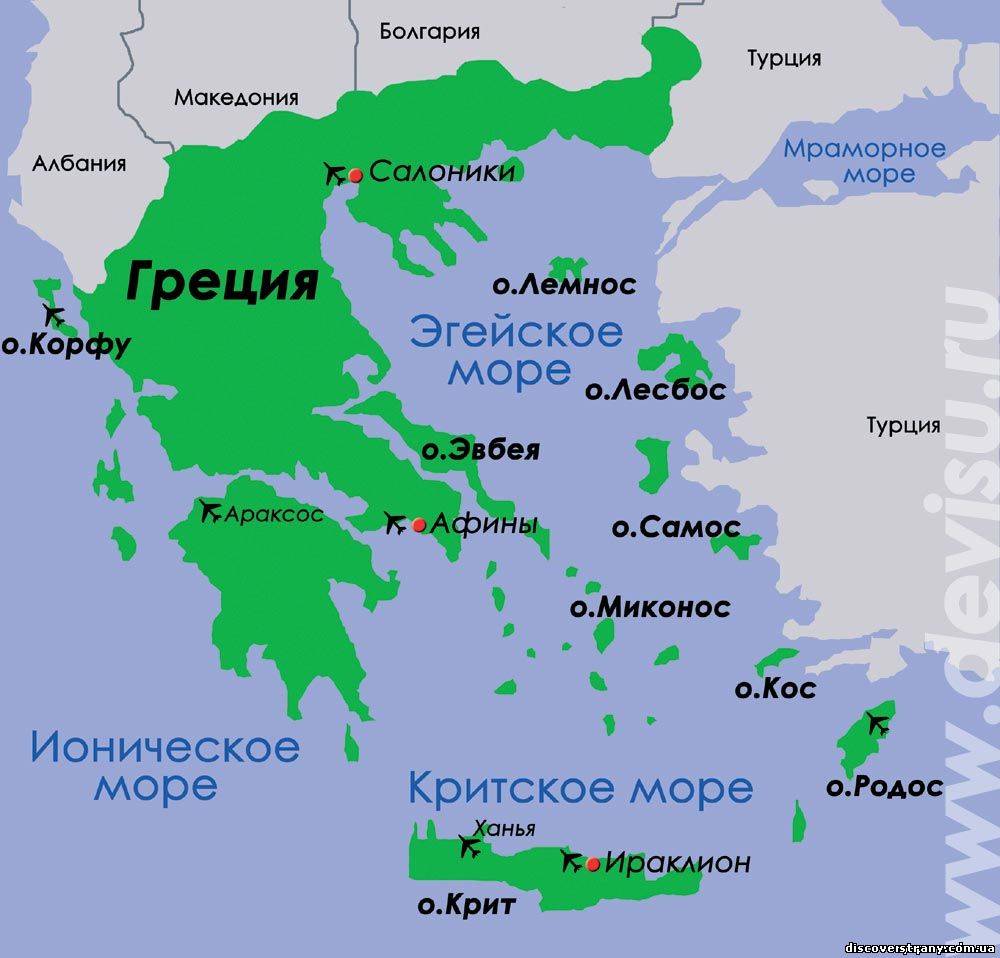 Вопросы к тексту:
1. Назовите три особенности природы  Древней Греции

2.Какие занятия были характерны для греков?
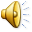 Ответы для групп 1,3
Моря:
Эгейское, Ионическое,Средиземное          
                      Остров:
                         Крит
                       Города:
         Микены, Пилос, Афины
Ответы для групп 2,4
Природные особенности Греции(3):
1)окружена морями
2)горная страна 
3)нет полноводных рек 
       Основные занятия греков:
торговля, рыболовство , 
земледелие, ремесло.
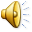 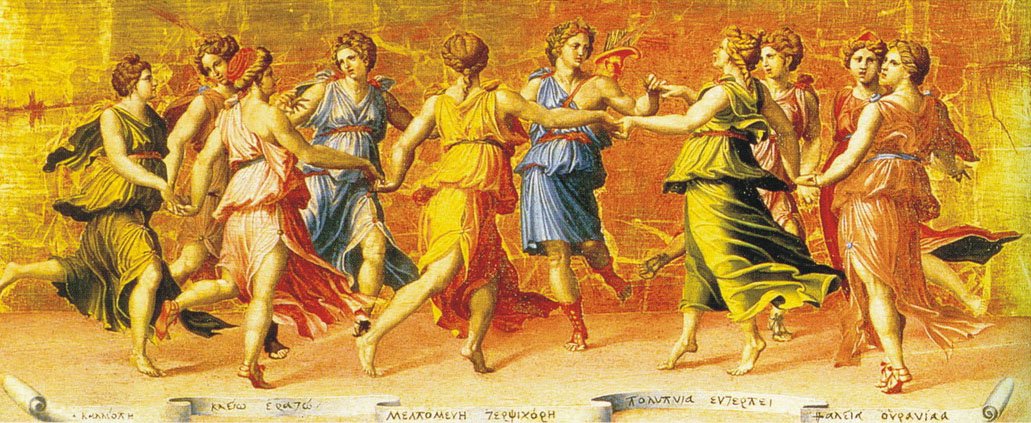 Отдохнём…
Миф-а, м. 1.Древнее народное сказание о легендарных героях, богах, о явлениях природы. М. о Прометее. 
2. перен. Недостоверный рассказ, выдумка.
Проблема:
Мифы- исторический        
           вымысел          
                 или
историческая реальность
Проверим
Минос  
Ариадна  
Эгей  
Минотавр 
Тесей 
Дедал 
Икар
Задача:
В 1500 году до нашей эры прекратила свое существование цивилизация Крита. 
Сколько лет прошло с момента гибели Критской цивилизации до сегодняшнего дня?
Ответ
3515 лет тому назад
Природные условия и занятия жителей в  древности
Природные условия и занятия в  древности
Вопросы
1) Каковы природные особенности Греции?
2)Мифы- исторический вымысел или историческая реальность?
3)Может ли миф быть историческим источником?
Домашнее задание:
1) параграф 24 
2)прочитать миф и нарисовать иллюстрации к нему 
3)ответить на вопрос « Почему погибло Критское царство?»
Спасибо за урок!!!!
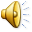